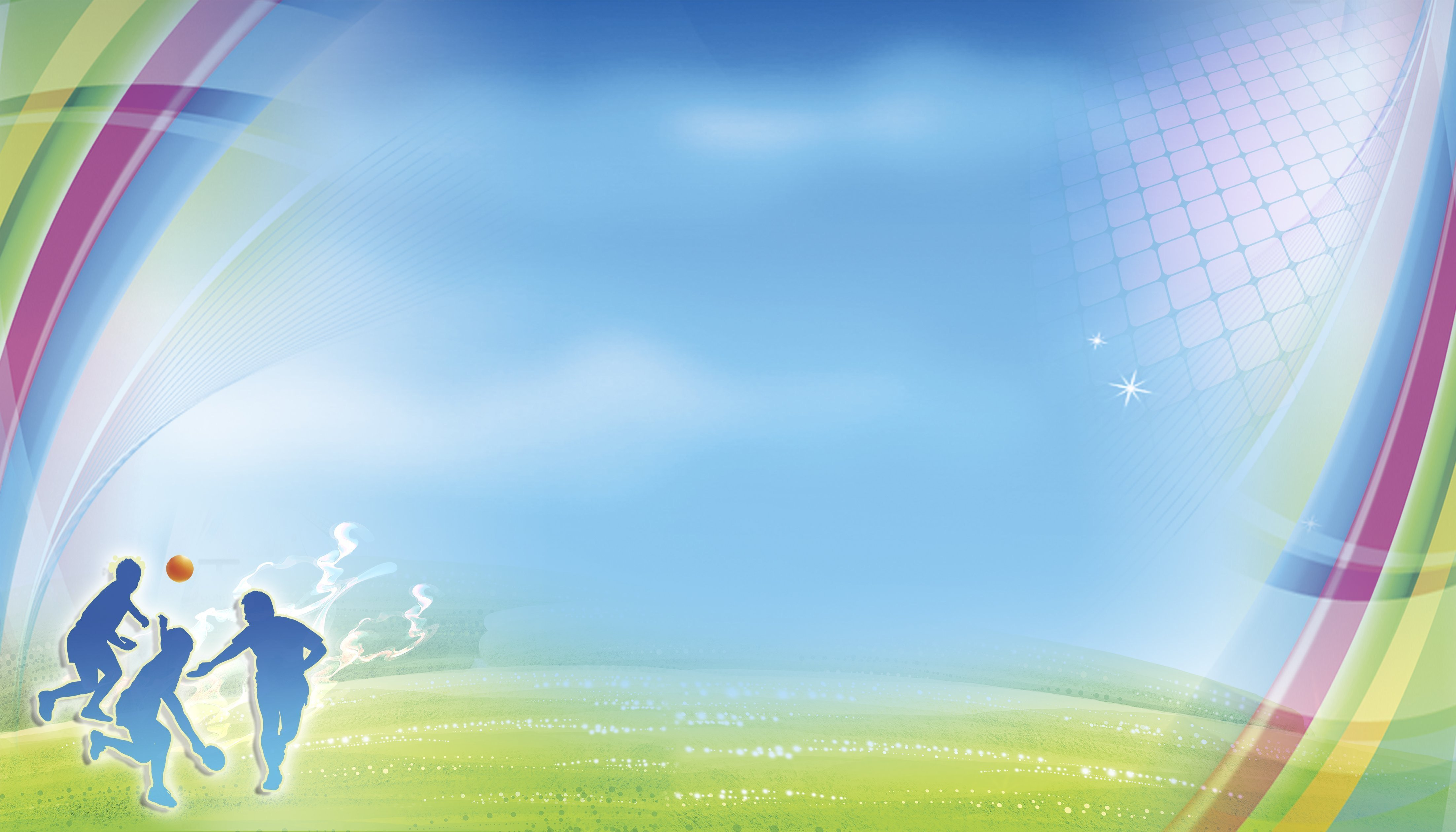 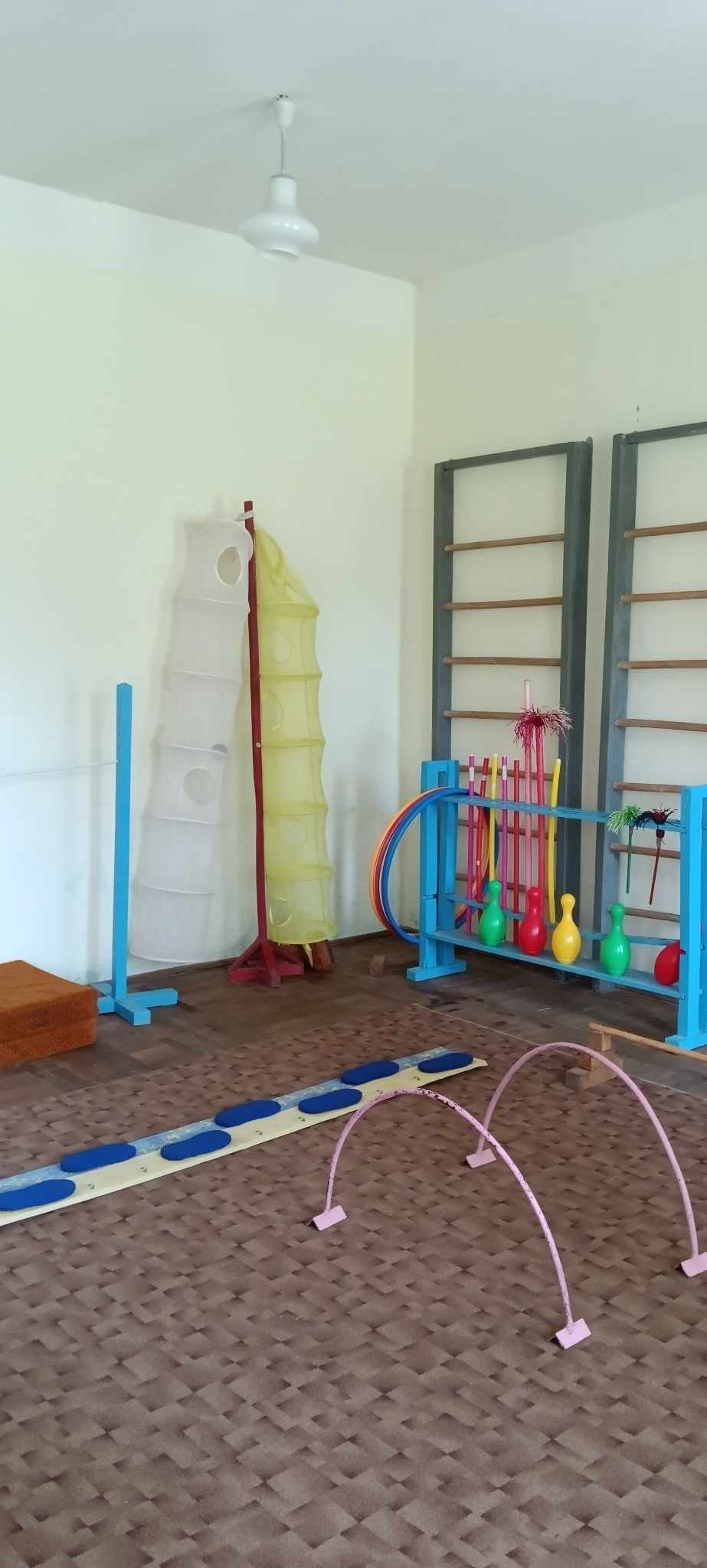 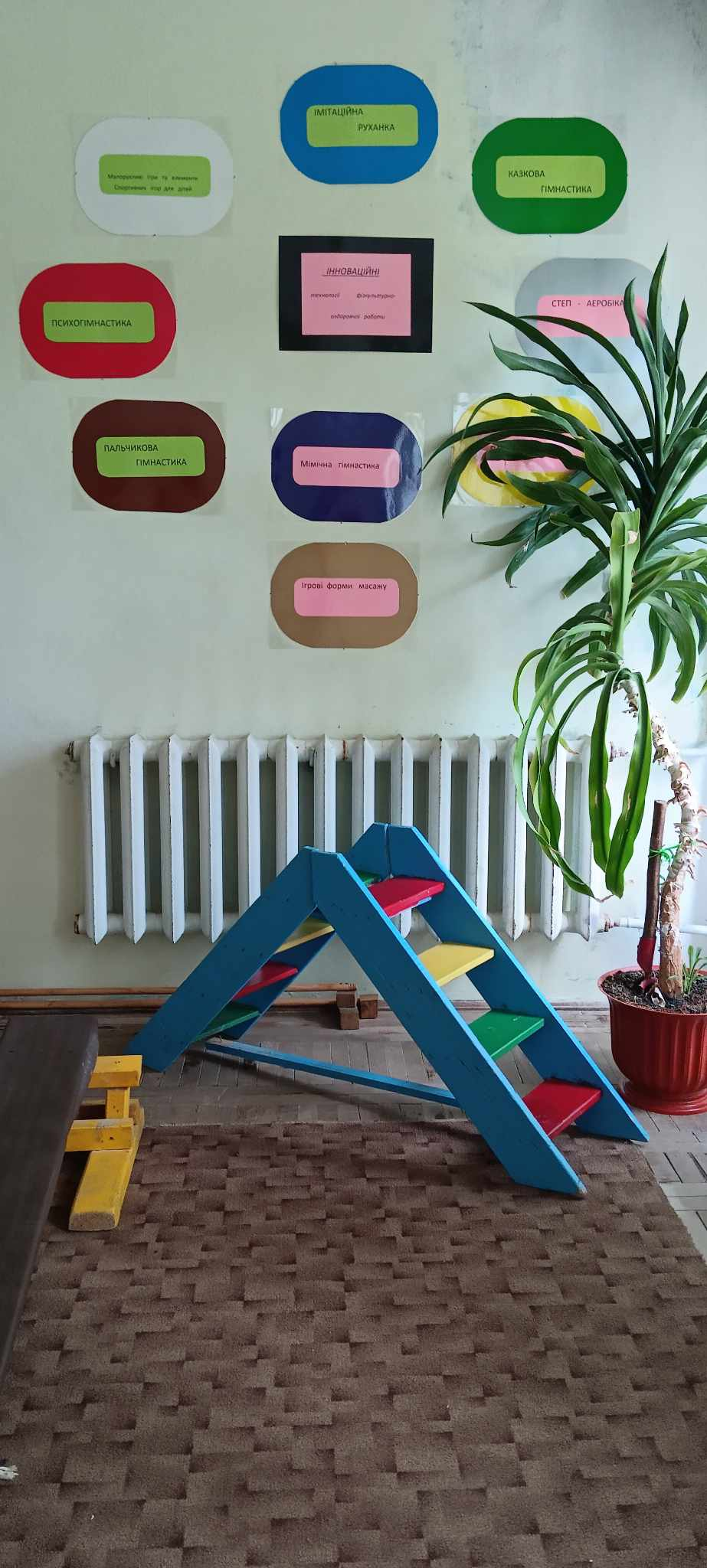 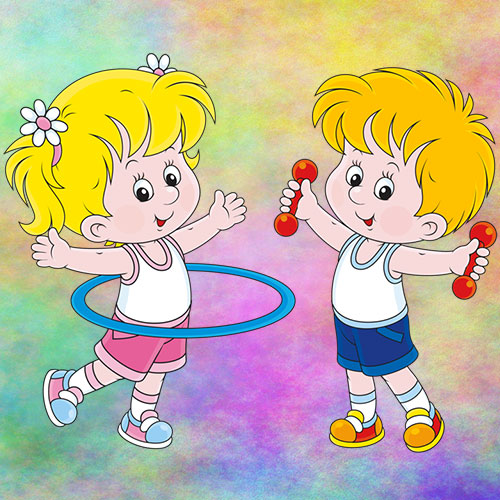 Рух — це життя.Він зміцнює здоров’я.Клітинку кожнуВін зігріває кров’ю.Без руху швидкоСтане кволим тіло.Тож, склавши руки,Не сиди без діла!О спорт! О спорт!Це просто клас!Дружіть із ним завжди.Здоров’я, юність, силу дастьІ творчої снаги!
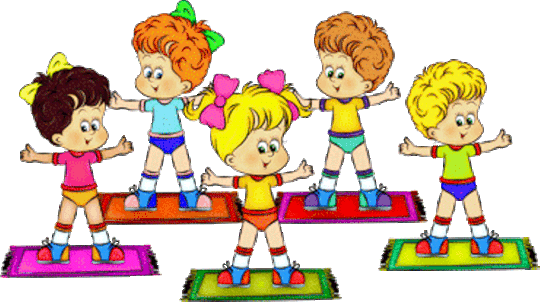 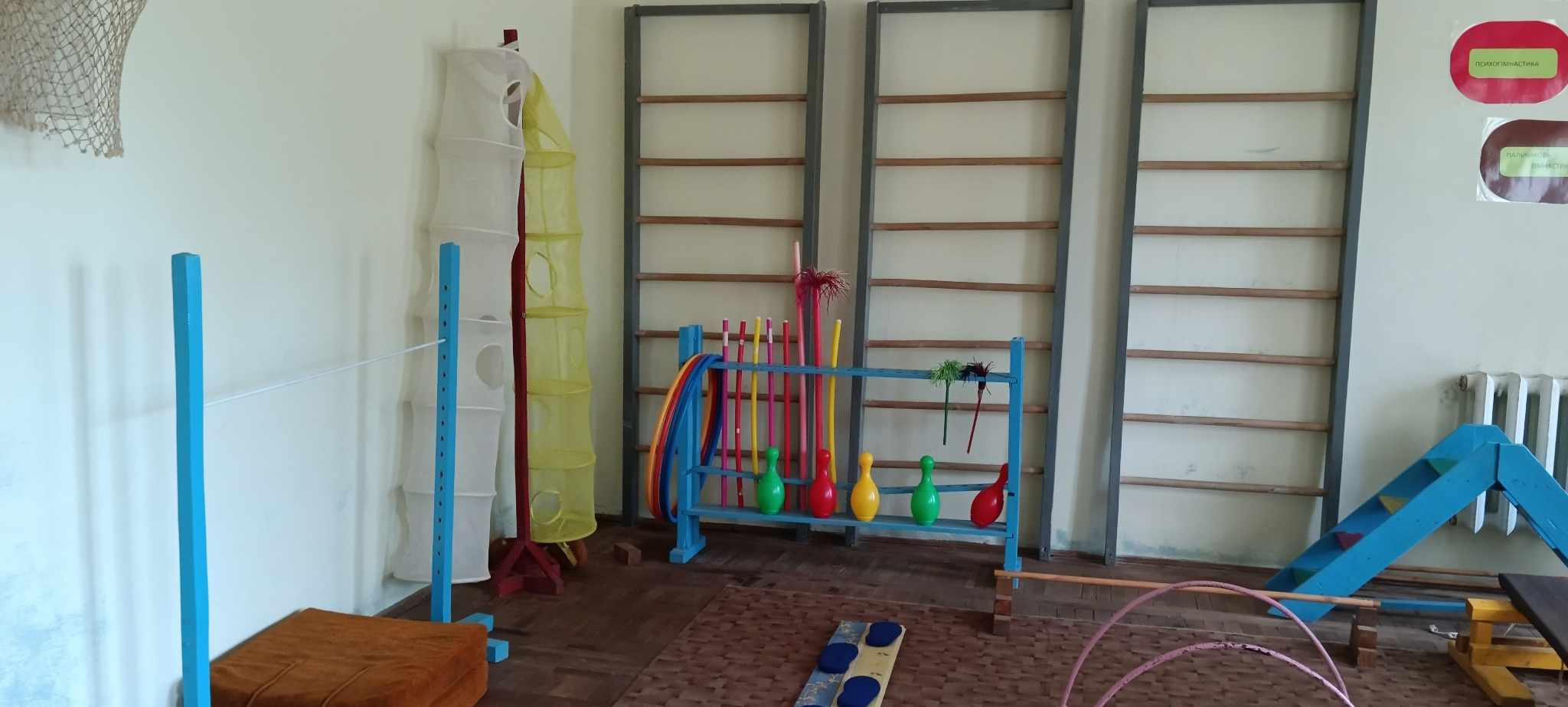